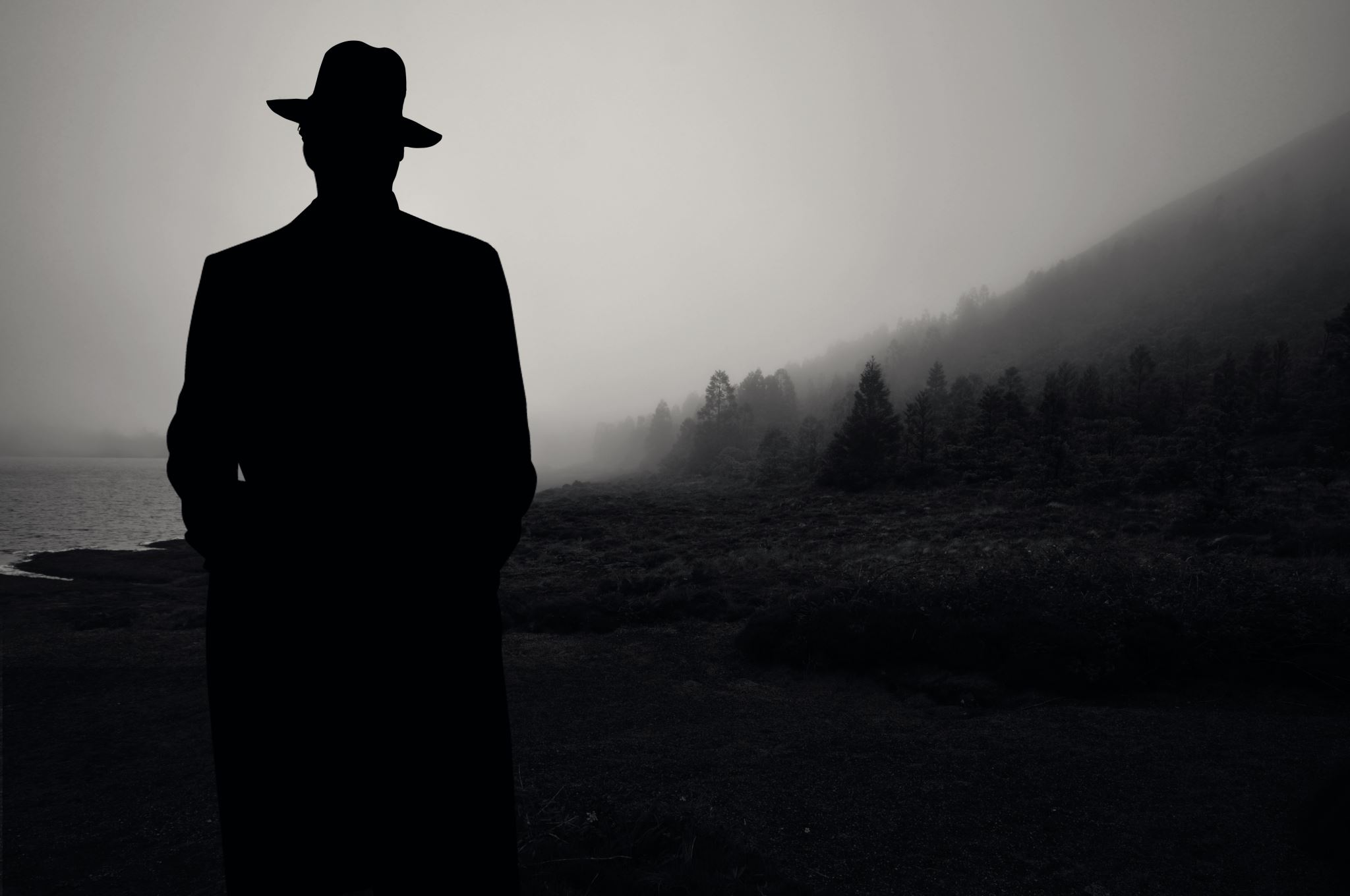 Analyzing Characterization
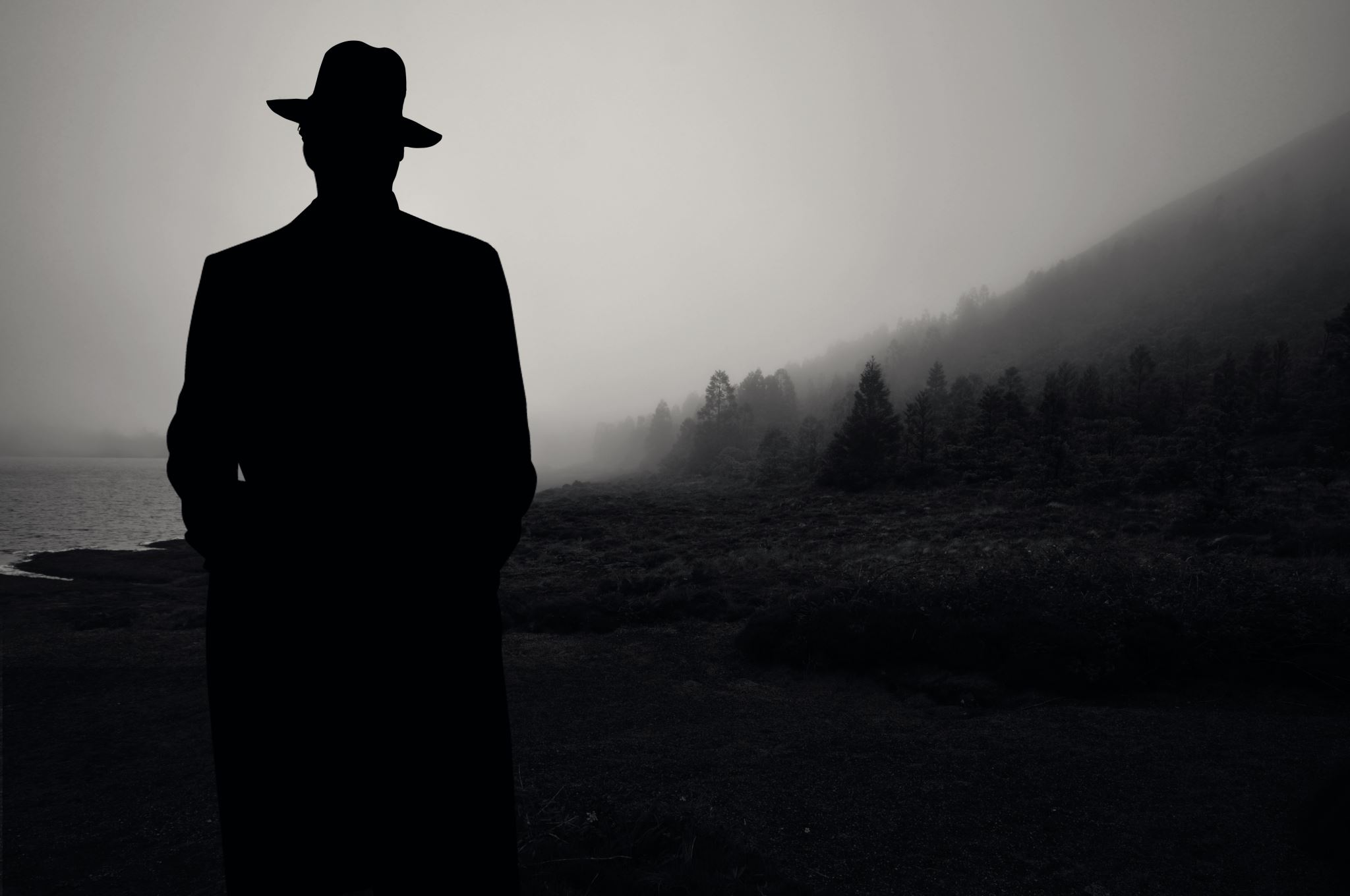 Characterization is the act of creating and describing characters in literature.
Characterization includes both descriptions   of a character’s physical  attributes, as well as the character’s personality. 

The way that a character acts, thinks, and speaks  adds to their characterization.
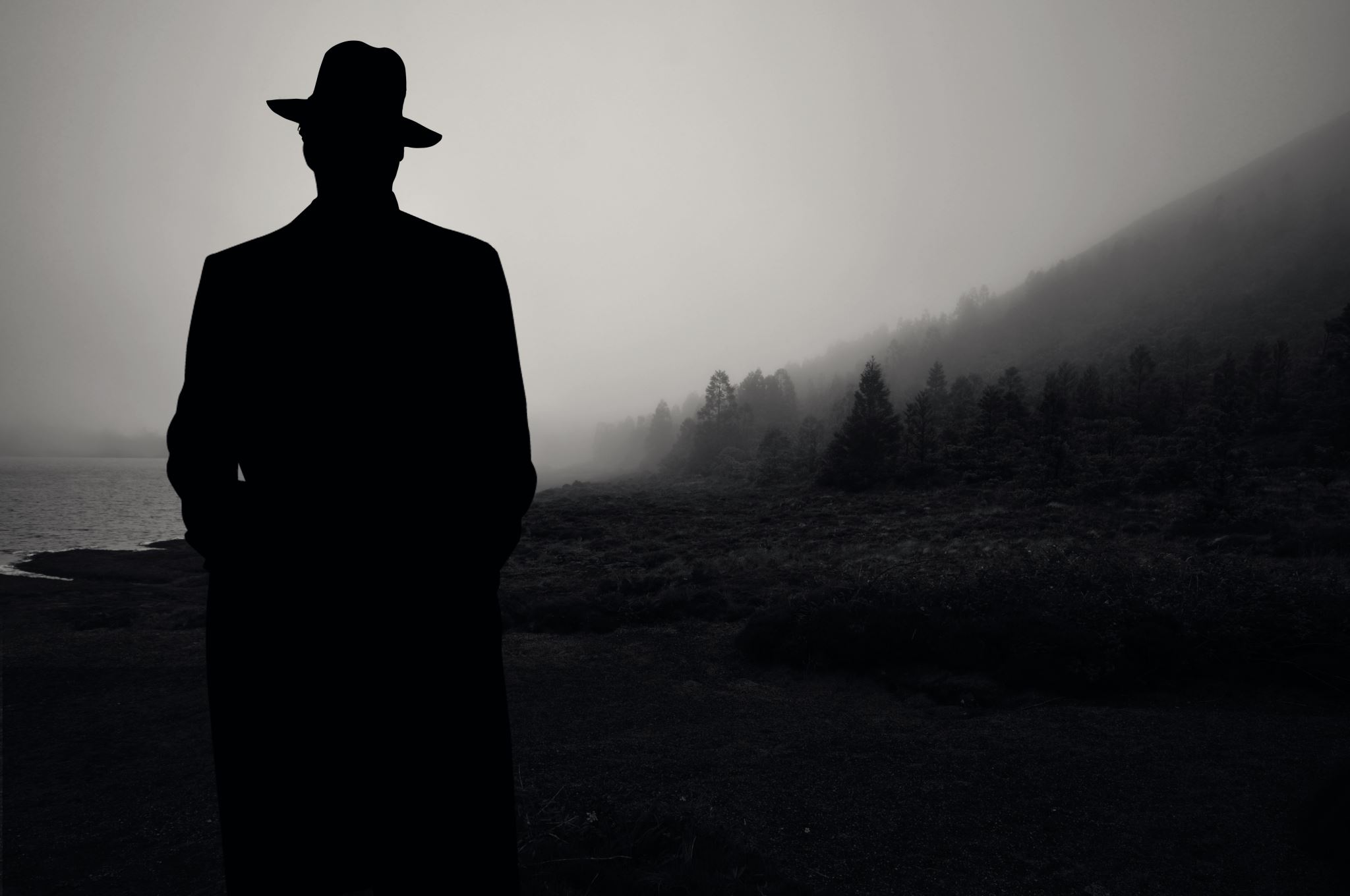 There are two ways that a writer builds a character:
Direct Characterization
Indirect Characterization
Direct vs. Indirect examples:
Direct vs Indirect examples
Practice time!
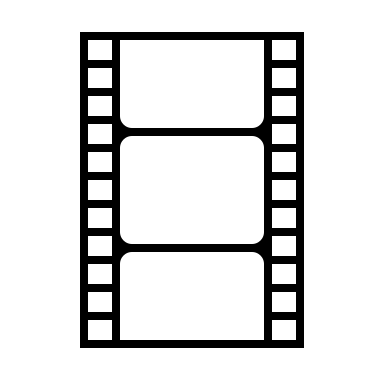 Examples:
Direct characterization example from 
Mean Girls
Examples:
Indirect Characterization example from 
Finding Nemo
When analyzing characterization, use the  S.T.E.A.L.approach
Speech
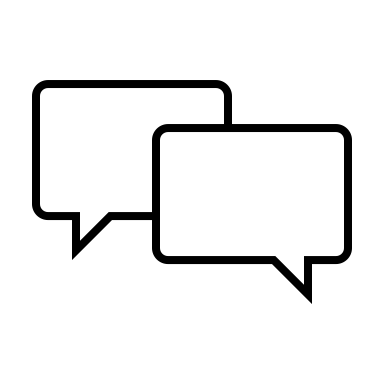 Thoughts
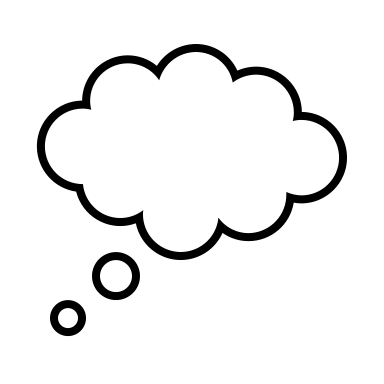 Effects
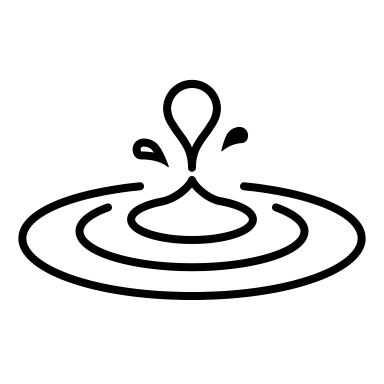 Actions
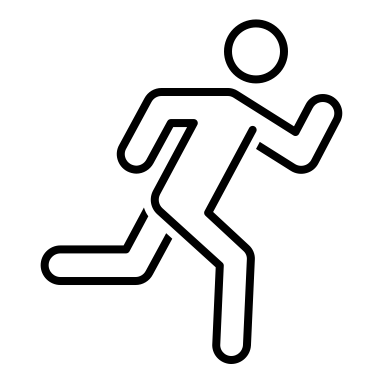 Looks
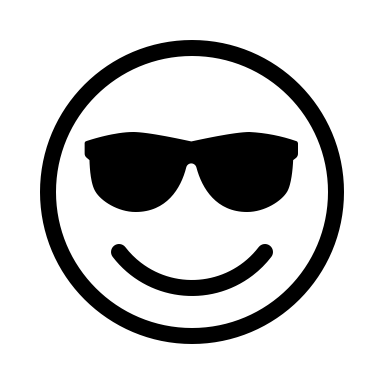 Practice time!
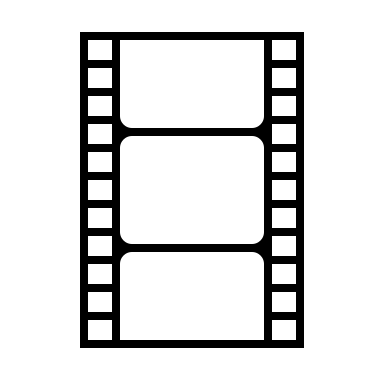 Use your STEAL graphic organizer to analyze one of the two characters from Geri's Game
**Go to YouTube and find Pixar’s Geri’s Game
Quick reminder:
Protagonist
The main character(s) of a story. 

Writers use the protagonist to drive the story forwar.

The plot moves forward based on the protagonist’s decisions, and their character arc is what the readers follow throughout the story.
Antagonist
The antagonist is the opposer or combatant working against the protagonist’s goal (“antagonizing”) and creating the main conflict. 

The antagonist can be one character or a group of characters. 

In traditional narratives, the antagonist is synonymous with “the bad guy.”
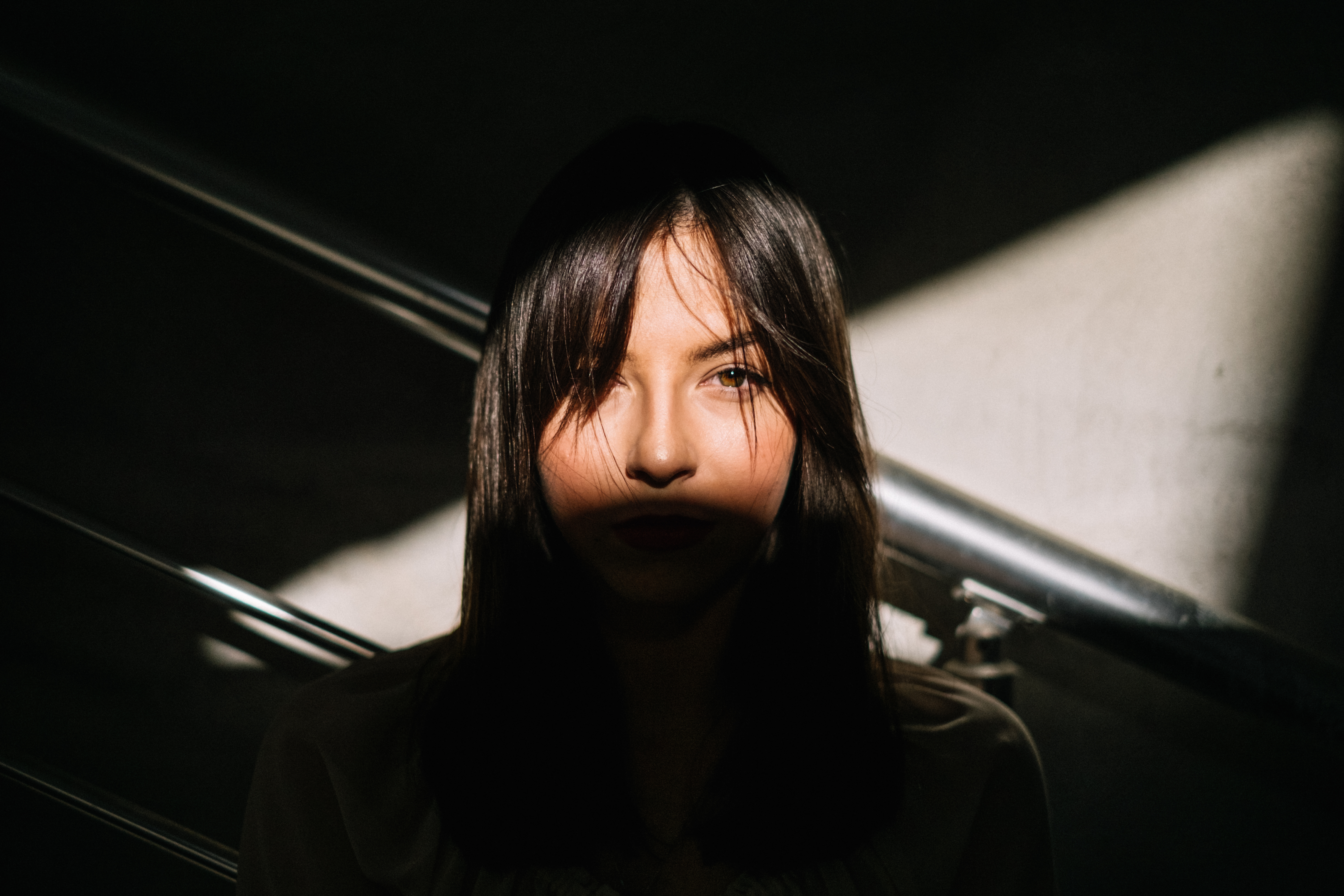 4 Character Types That Appear in Fiction
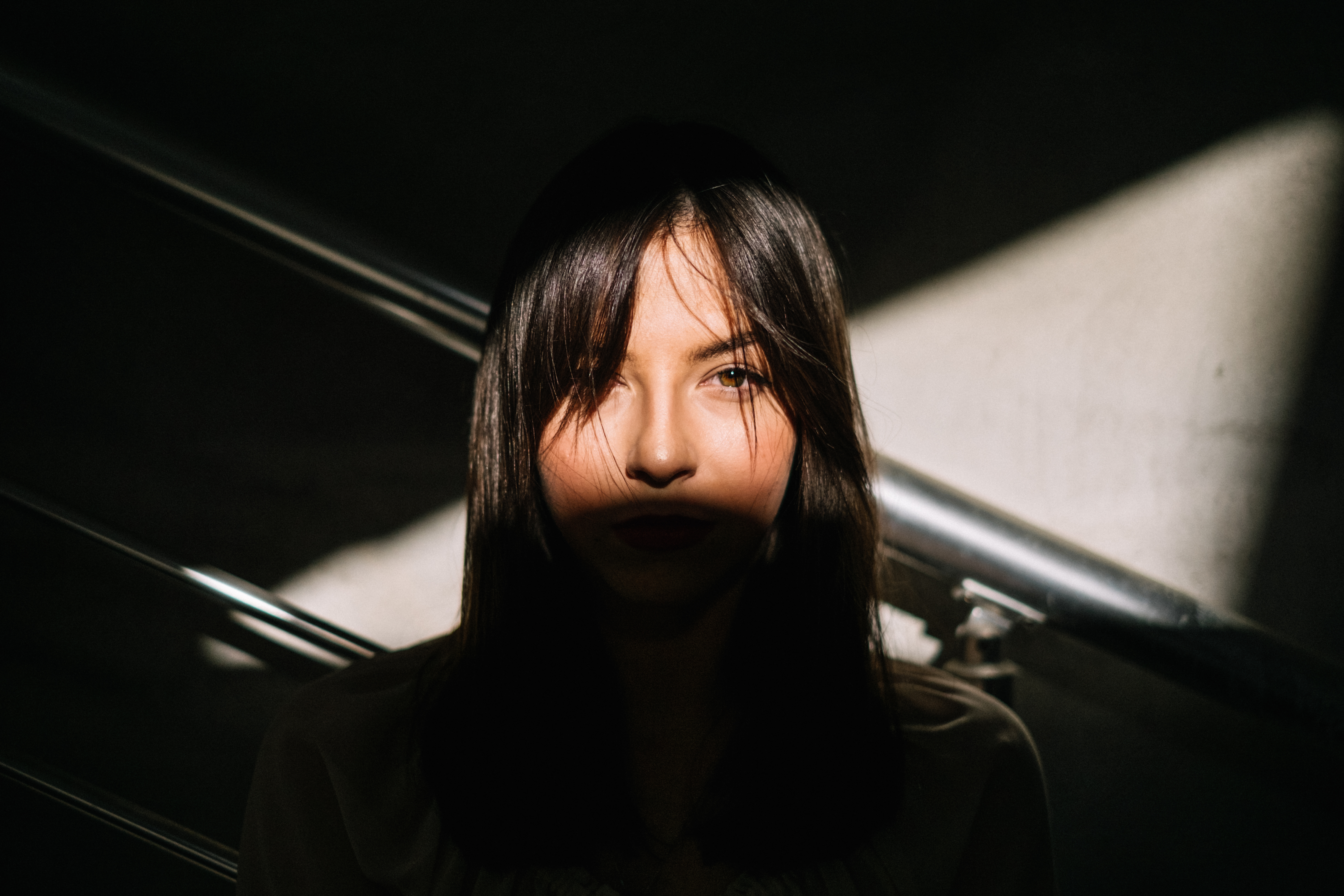 One way to classify characters is by examining how they change (or don’t change) over the course of a story.
Grouped in this way by characterdevelopment, character types   include:
Dynamic Characters
Static  Characters
Dynamic vs Static  Characters
Round Characters
Flat  Characters
Round vs Flat Characters